Learning Parameters for 
Relational Probabilistic Models 
with Noisy-Or Combining Rule
Sriraam Natarajan
Prasad Tadepalli*
Gautam Kunapuli
Jude Shavlik

Dept of CS, University of Wisconsin-Madison
* School of EECS,Oregon State University
Logic + Probability = Probabilistic Logic                                      aka Statistical Relational Learning
Statistical Relational Learning (SRL)
Logic
Add Probabilities
Add Relations
Probabilities
Uncertainty in SRL Models is captured by probabilities, weights or potential functions
Statistical Relational Learning
Combines the expressiveness of relational logic with 
    the uncertainty modeling of graphical models

Several formalisms already exist 
Probabilistic Relational Models (PRMs)
Bayesian Logic Programs (BLPs)
Stochastic Logic Programs (SLPs)
Relational Bayesian Networks (RBNs)
Probabilistic Logic Programs (PLPs),
Markov Logic Networks (MLNs) …

Parameter sharing and quantification allow 
	compact representation
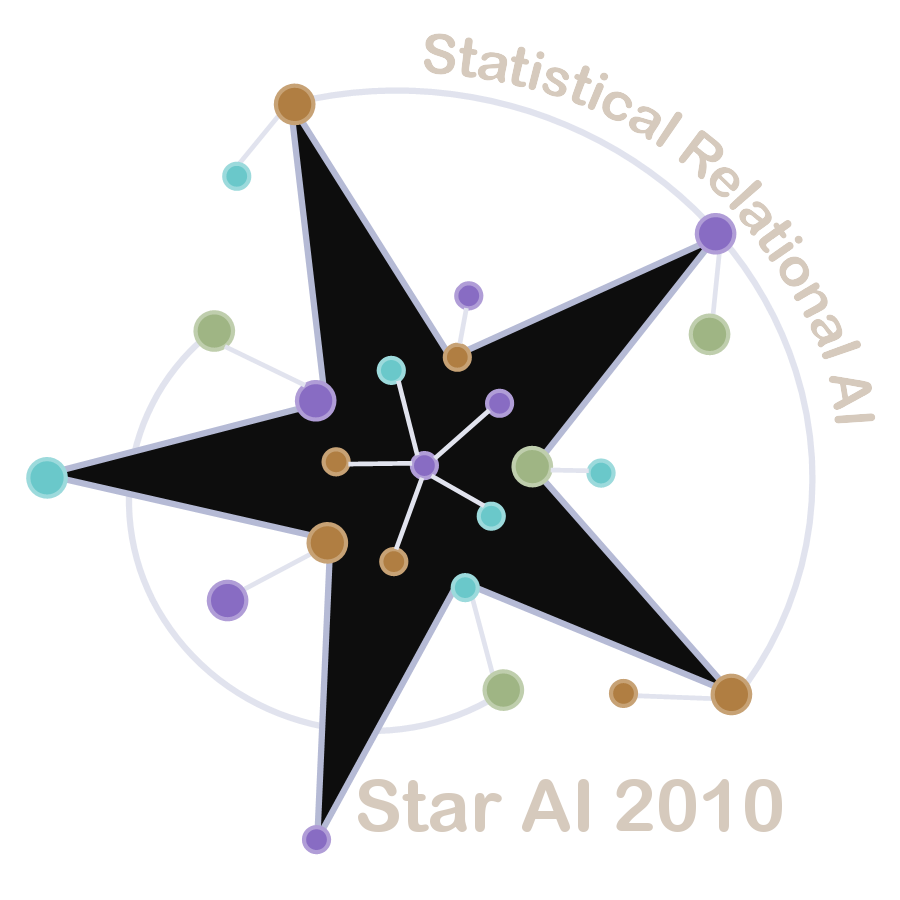 [Speaker Notes: What is SRL
Why SRL – universal quantification
Multiple-parent – use the mosquito]
Multiple Parents Problem
Often multiple objects are related to an object by the same relationship
One’s friend’s drinking habits influence one’s own
A student’s GPA depends on the grades in the courses he/she takes 
The size of a mosquito population depends on the temperature and the rainfall each day since the last freeze
The resultant variable in each of these statements 
     has multiple influents (“parents” in Bayes net jargon)
Multiple Parents for Population since Last Freeze
…
Temp_1
Rain_1
Temp_n
Rain_n
Population
Variable number of parents
 Large number of parents
 Need for compact parameterization
[Speaker Notes: Make it explicit to specify – last freeze (use 2 sets and …)]
Solution 1: Aggregators
Temp1
Rain1
Temp2
Rain2
Temp3
Rain3
Deterministic
AverageTemp
AverageRain
Stochastic
Population
Problem: Does not take into account the interaction between 
Rain and Temp
[Speaker Notes: Add animation to present the “Problem”. The number of parents (variable)]
Solution 2: Combining Rules
Temp1
Rain1
Temp2
Rain2
Temp3
Rain3
Population1
Population3
Population2
Population
Top 3 distributions share parameters
 The 3 distributions are combined into one final distribution
Outline
Multi-Level Combining Rules

Learning the Parameters

Experiments and Results

Conclusion and Future Work
Outline
Multi-Level Combining Rules

Learning the Parameters

Experiments and Results

Conclusion and Future Work
First-order Conditional Influence Language – Abstract Syntax
The difficulty of the course and the intelligence of the student influence his/her grade
     if (student(s), course(c), takes(r,s,c))} 
     then s.IQ, c.difficulty Qinf r.grade
P(grade |diff, IQ)
[Speaker Notes: Remove the top 2 examples and include a CPT]
A Rule to Predict Student Satisfaction
if { student(s), course(c), takes(s,c,t) } 
then   t.grade, c.diff  Qinf (Mean)s.satisfaction
…
tn.grade
cn.diff
t1.grade
c1.diff
s.satisfaction
s.satisfaction
Mean
s.satisfaction
A 2nd Rule to Predict Student Satisfaction
if {student(s), paper(p,s) }
 then   p.quality Qinf (Mean) s.satisfaction
p1.quality
…
pm.quality
s.satisfaction
s.satisfaction
Mean
s.satisfaction
Multi-Level Combining Rules
Noisy-Or{
 if { student(s), course(c), takes(s,c,t) } 
 then t.grade, c.diff  Qinf (Mean) s.satisfaction
 if { student(s), paper(p,s) } 
 then p.quality Qinf (Mean) s.satisfaction
}
Prior work: Used Weighted Mean instead of Noisy-Or
“Unrolled” Network
tn.grade
cn.diff
t1.grade
c1.diff
p1.quality
pm.quality
…
…
s.sat
s.sat
s.sat
s.sat
Mean
Mean
s.sat
s.sat
Noisy-Or
s.sat
Goals
Given: FOCI statements by the domain expert

Goal1: Learn the parameters of the CPTs

Goal2: Learn the parameters of the Combining Rules (Weights / Noise)
Outline
Multi-Level Combining Rules

Learning the Parameters

Experiments and Results

Conclusion and Future Work
[Speaker Notes: Add a slide to show the final probability distribution using combining rules]
Value-based Bayes Net
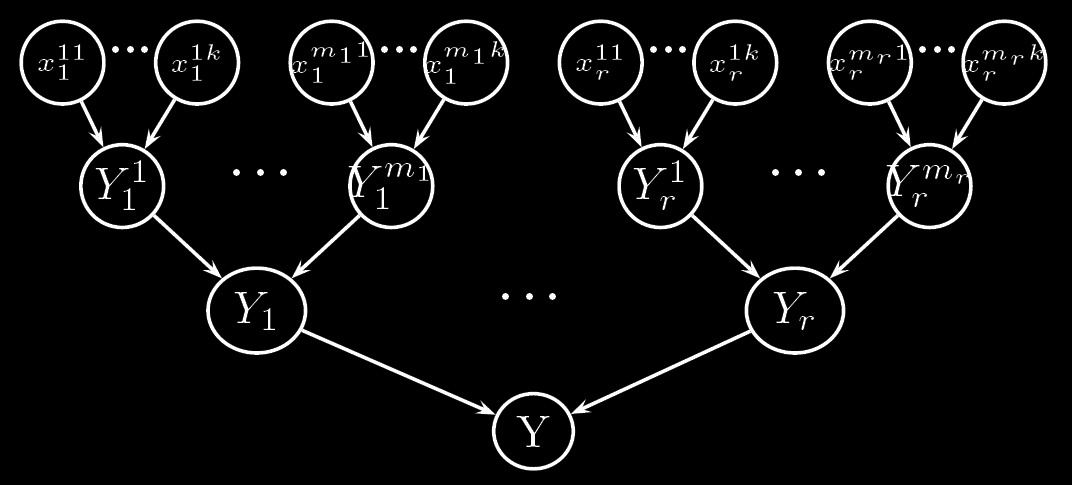 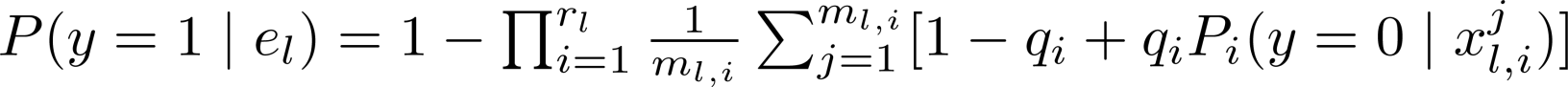 Gradient Descent for Mean-Squared Error
Squared error

 



 Gradient Step:
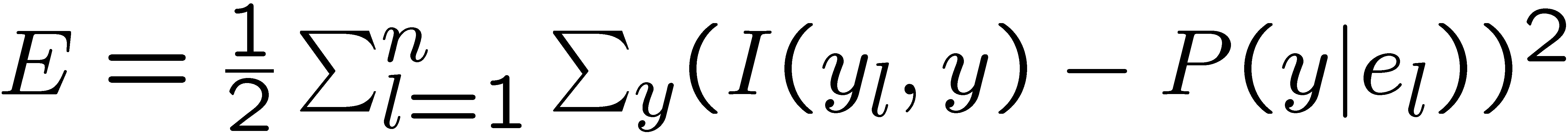 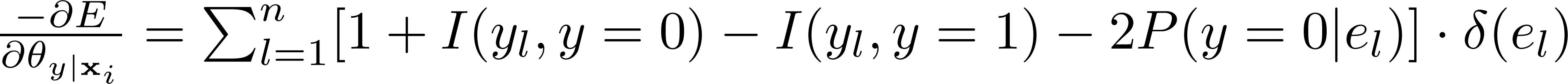 where,
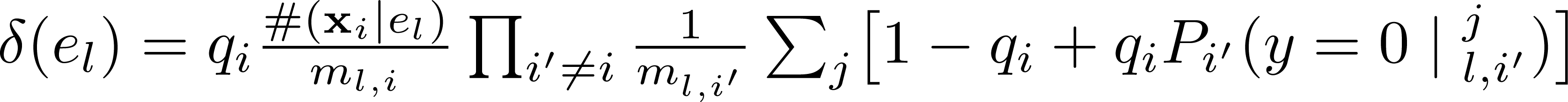 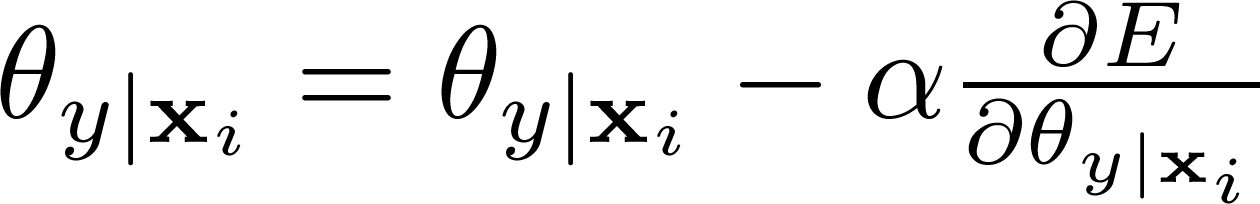 [Speaker Notes: Split the slide into 2. Use dasthul talk.]
Gradient Descent for Loglikelihood
Loglikelihood





Loglikelihood is well explored for many graphical models
Random restarts used to avoid local optima
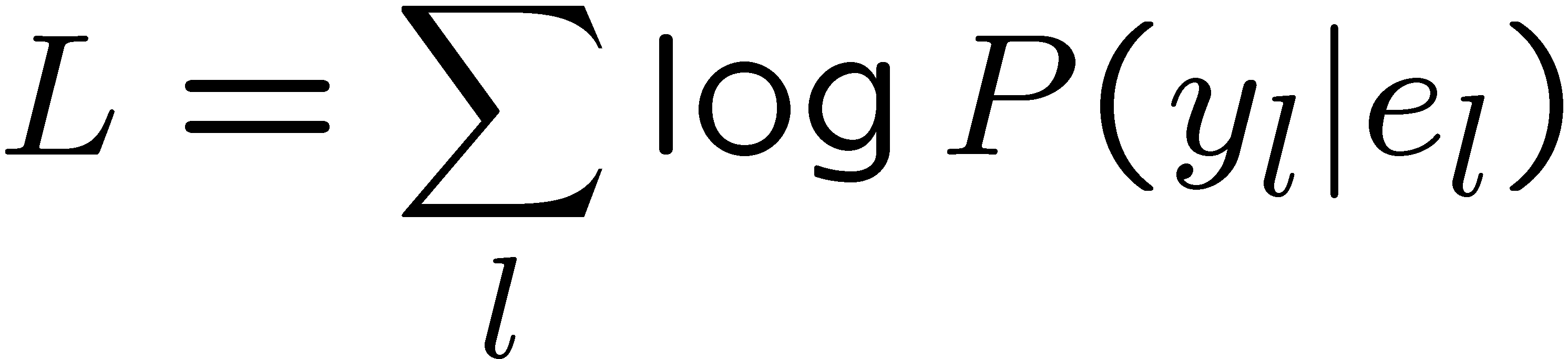 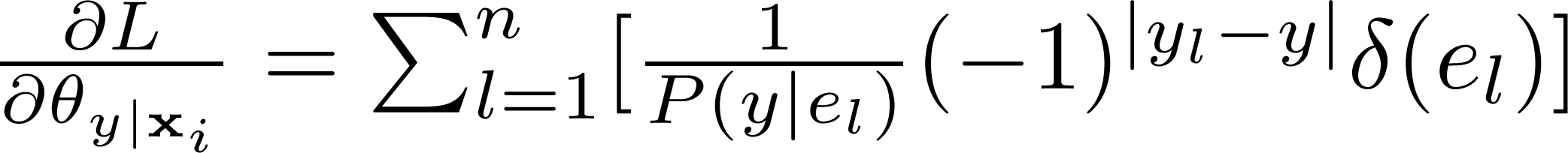 Direction of gradient changes if true label is different from observed label
where,
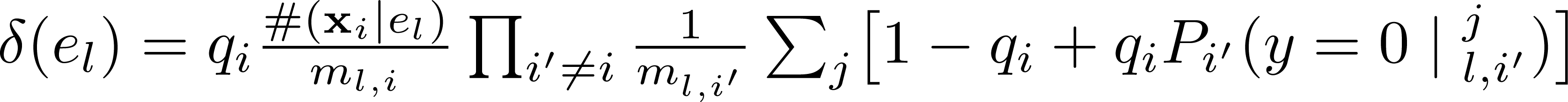 EM  Learning
Key Idea: Use the Noisy-Or value based network, where a multiplexer (hidden node) chooses one of the y-values according to the noisy-or function
E-step: Separate equations for different cases


M-Step: Treat the probabilities from E-step as fractional counts and estimate the expected number of groundings 
Refer to the paper for equations
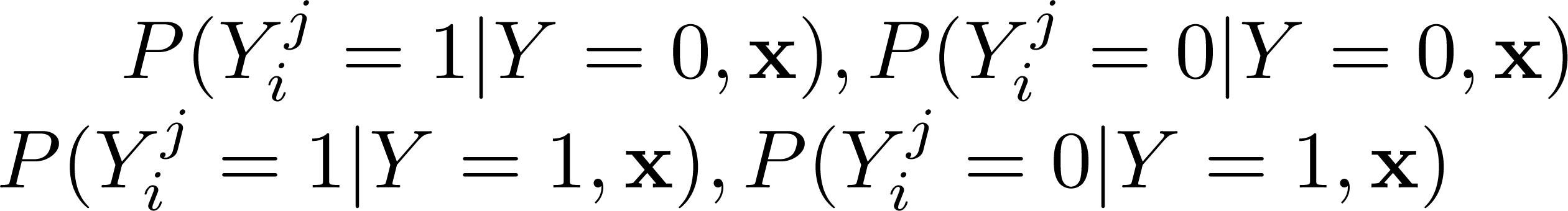 Outline
Multi-Level Combining Rules

Learning the Parameters

Experiments and Results

Conclusion and Future Work
Synthetic Data Set
2 rules with 2 inputs each having 10 and 2 values respectively
CPT entries kept between ‹0,0.1› and ‹0.9,1›
Performance metric: average absolute error in predicted probability


15 sets – 2000 training  ex, 1000 test ex
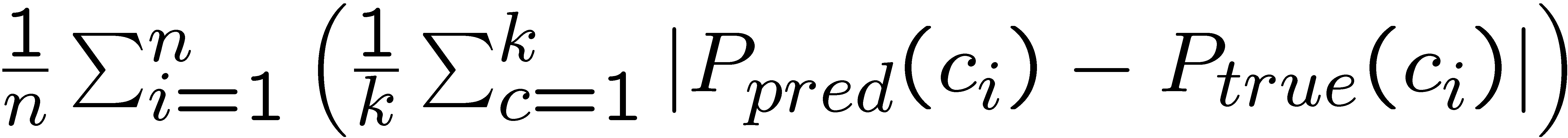 [Speaker Notes: Trianing data: 30 sets of 2000 examples. Test data 1000 examples.]
Results
Propositional Models
	Weka (J48 and Naïve Bayes)  Error Rate       0.45
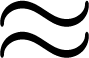 Real-World Datasets*
UW Dataset : Goal is to predict advisedBy relationship between Professors and Students
2  Rules
Combining Rule{ 
  if { student(S), professor(P), course(C) }    
  then taughtBy(P,C,Q),ta(S,C,Q)Qinf(Mean)advisedBy(S,P).  
  if { student(S), professor(P) }   
  then publication(P,W), publication(S,W)
				Qinf (Mean) advisedBy(S,P).
}
Combining Rule  - One of Weighted Mean,  Noisy-Or
Same 2 Rules given to Alchemy
* http://alchemy.cs.washington.edu/
Real-World Datasets
Citeseer Dataset  : Goal is to predict if two cites refer to the same publication
2  Rules
Combining Rule { 
	if { pub(P1), pub(P2) } 
	then  similarTitle(P1,P2,T1,T2), sameVenue(P1,P2)   
			Qinf (Mean) sameBib(P1,P2).
	if { pub(P1), pub(P2), pub(P3) } 
      then  sameBib(P1,P3), sameBib(P3,P2)      
			Qinf (Mean) sameBib(P3,P2).
}
CR – Weighted Mean / Noisy-Or
2 Rules for Alchemy
Results
Performance metric - Average Likelihood over test examples
Outline
Multi-Level Combining Rules

Learning the parameters of Combining Rules

Experiments and Results

Conclusion and Future Work
Conclusion
Developed EM and Gradient-Descent algorithms for learning in presence of multi-level combining rules
EM algorithm uses a value-based network to learn the parameters
Propositional classifiers are unable to learn the true distribution
MLNs do not perform well with a small number of rules
Performance increases with more weakly predictive rules
Decomposable combining rules add special structure to the problem that can be exploited while learning
[Speaker Notes: SPLIT into 2 slides]
Future Work
We plan to extend these to more general classes of combining rules
Search through the space of combining rules?
Use efficient inference algorithms in inner loop
Understand the relationship between combining rules and aggregators 
Both extend the idea of causal independence to the first-order setting
Are combining rules a generalization of aggregators?
Representing arbitrary distributions in MLNs
EM Learning
Earlier work used the notion of responsibilties

Responsibility is the contribution of each input towards the final value

Noisy-OR is asymmetric with respect to its values

Hence, we cannot use auxillary random variables

Prior work on EM for Noisy-Or – for propositional models

We derive the EM from first principles
[Speaker Notes: EM is shown for two rules. Both the rules have 2 influents t,r. The parameters and the gammas are shown for the first rule and can be extended for the second rule as well.]
Motivation
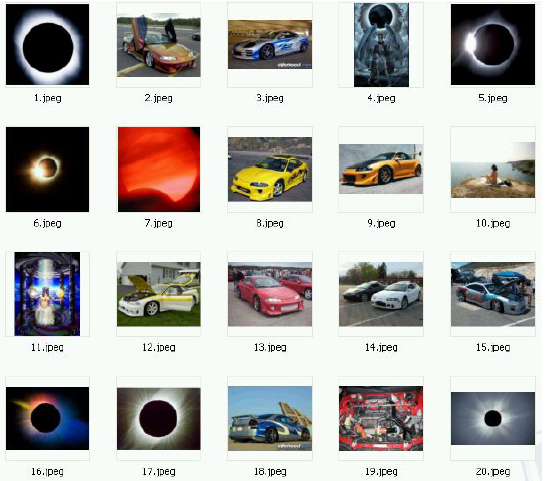 Most learners assume i.i.d. data(independent and identically distributed)
One type of object
Objects have no relation to each other
To predict if the image is “eclipse”
Real-World Data (Dramatically Simplified)
Non- i.i.d
PatientID  Date    Physician  Symptoms      Diagnosis

      P1      1/1/01     Smith     palpitations  hypoglycemic
      P1      2/1/03     Jones     fever, aches  influenza
PatientID Gender Birthdate

      P1          M       3/22/63
Shared Parameters
Solution: First-Order Logic / Relational Databases
PatientID   Date       Lab Test         Result
PatientID  SNP1  SNP2   …  SNP500K

      P1         AA      AB                BB
      P2         AB      BB                AA
P1       1/1/01  blood glucose         42
    P1       1/9/01  blood glucose         45
Multi-Relational
PatientID    Date Prescribed    Date Filled    Physician    Medication    Dose    Duration

      P1                  5/17/98            5/18/98         Jones          prilosec       10mg    3 months
The World is Inherently Uncertain
Graphical Models (here e.g. a Bayesian network) - Model uncertainty explicitly by representing the joint distribution
Fever
Ache
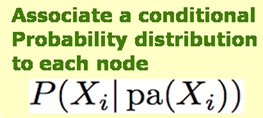 Random Variables
Influenza
Direct Influences
Propositional Model!
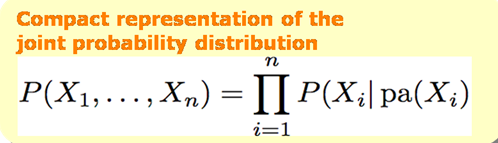